Naissance  du non alignement
« Longue marche »
Les 4 modernisations
Guerre de Corée
Mort de Mao
Tian anmen
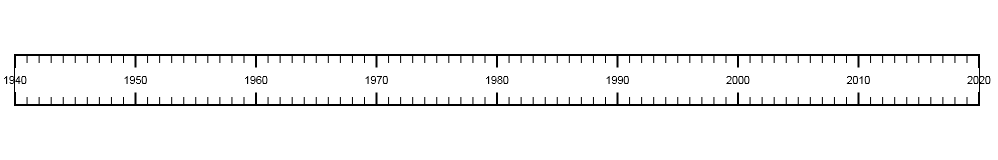 RC
gba
Chine, 2ème puissance éco mondiale
Naissance de la République populaire de Chine
Rapprochement avec les EU
Chine dans l’OMC
Rupture sino soviétique
ZES
Evénements intérieurs
Politique étrangère
Economie
La Chine de 1949 à nos jours : principaux repères chronologiques